Самоподготовка
 4  класс
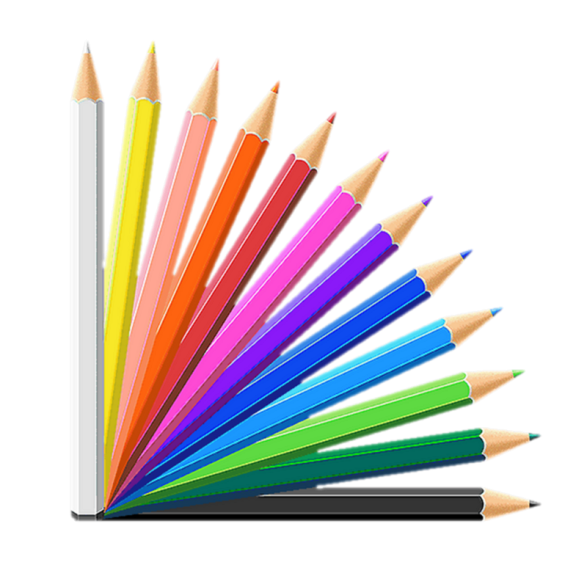 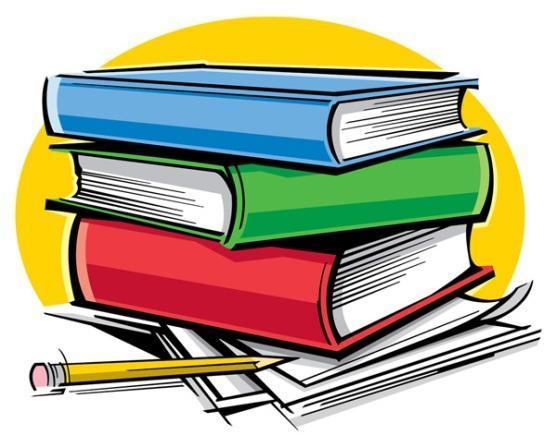 Воспитатель:Тимошилова Надежда Владимировна
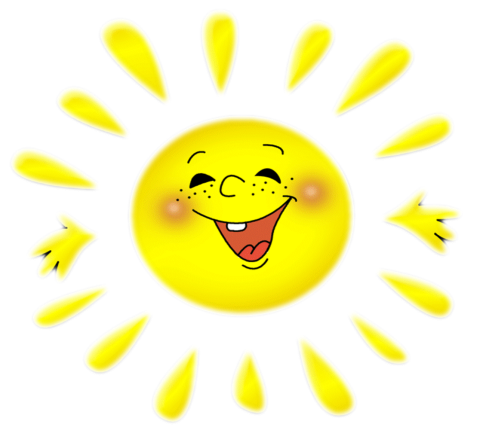 Математическая разминка
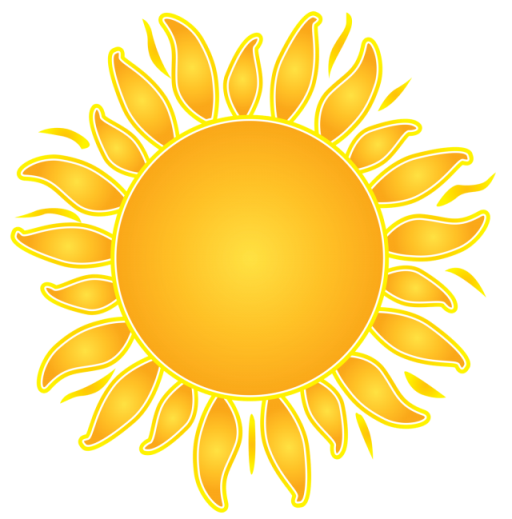 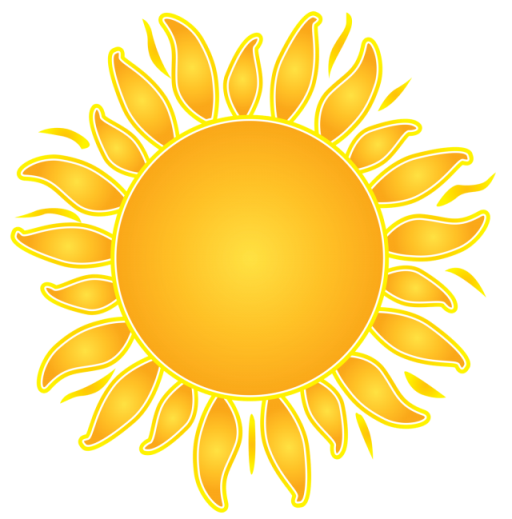 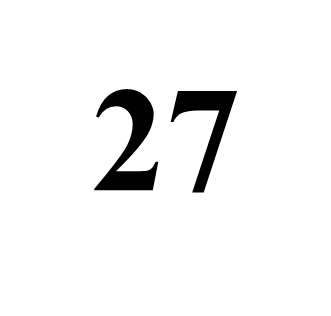 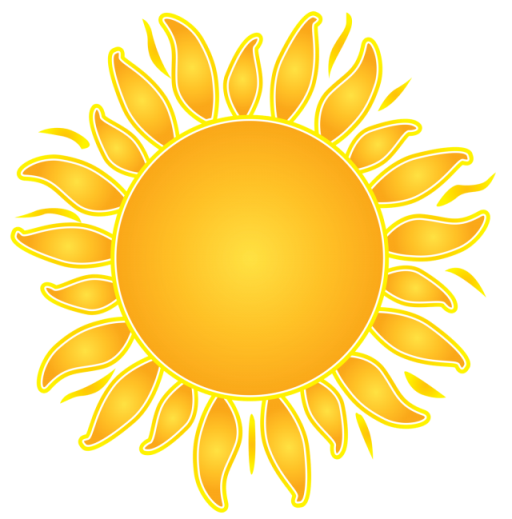 27
18
45
72
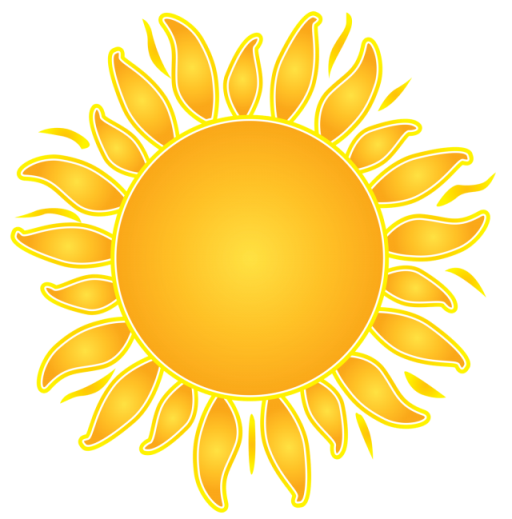 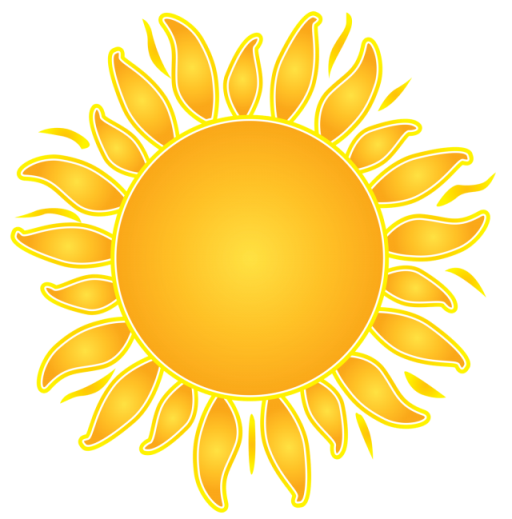 36
63
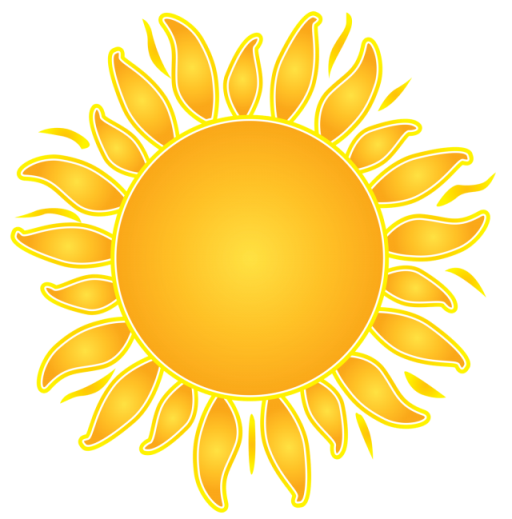 90
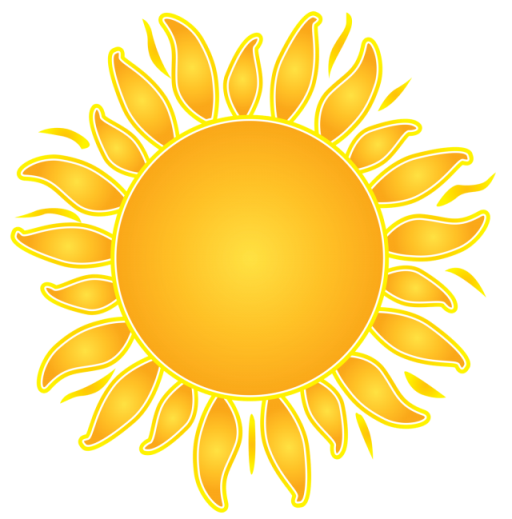 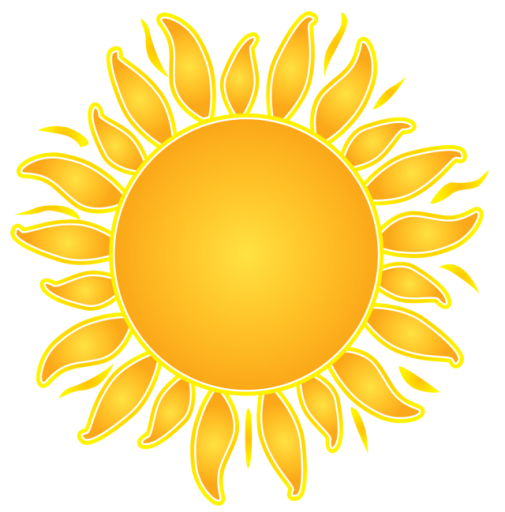 54
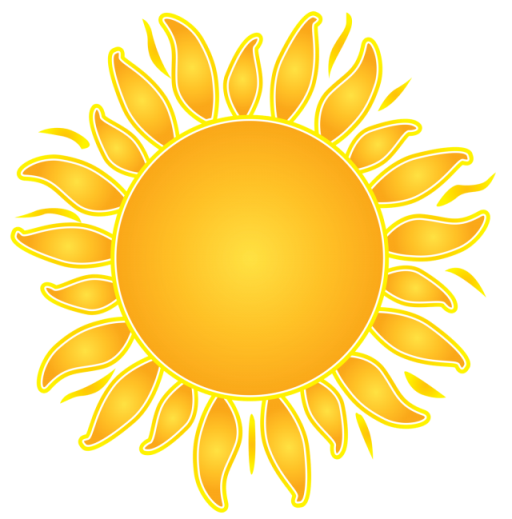 9
81
Сосчитайте от  1 до 20 и обратно
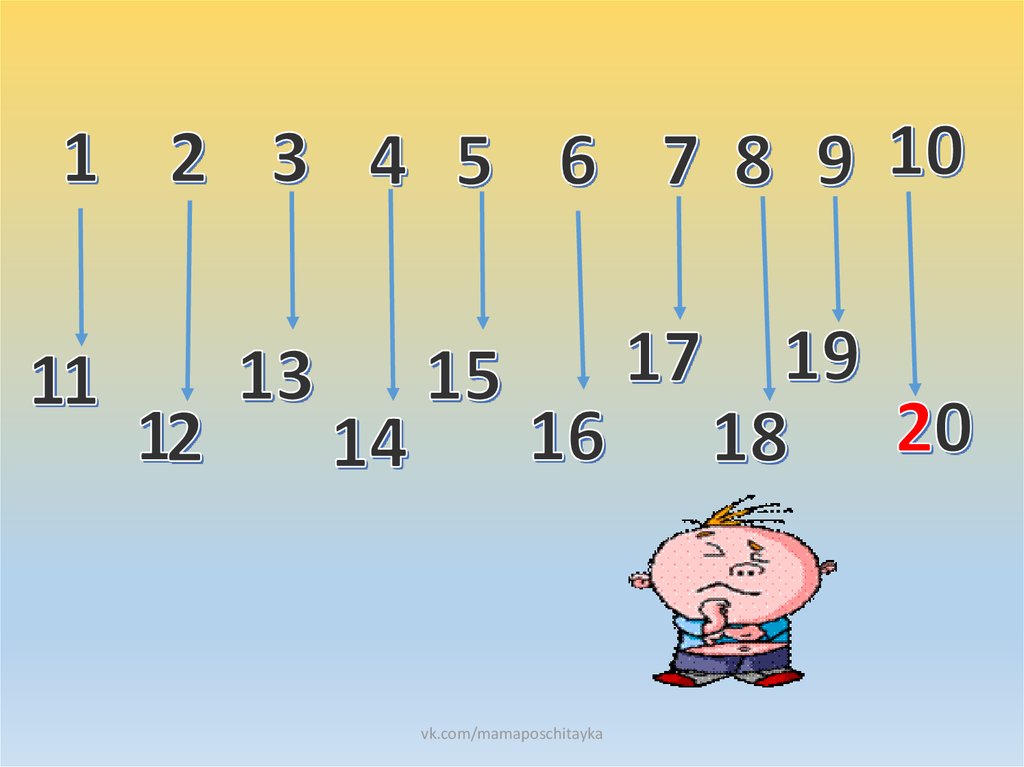 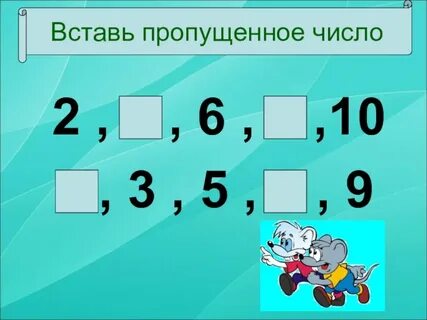 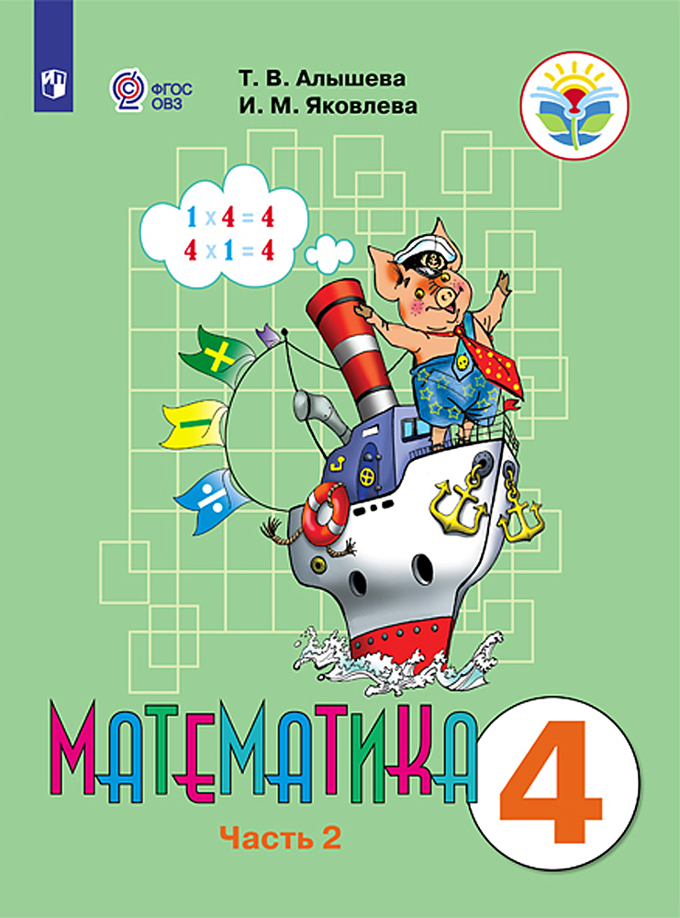 Стр.116 № 4 
1 группа-(1-3 ст.)
2 группа- (1-2 ст.)
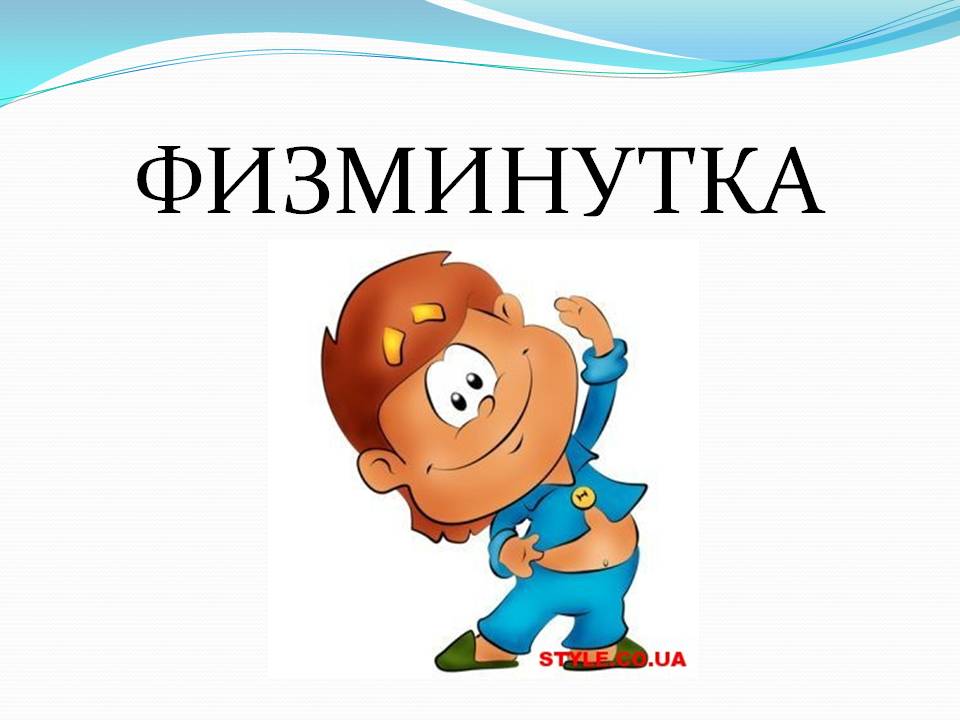 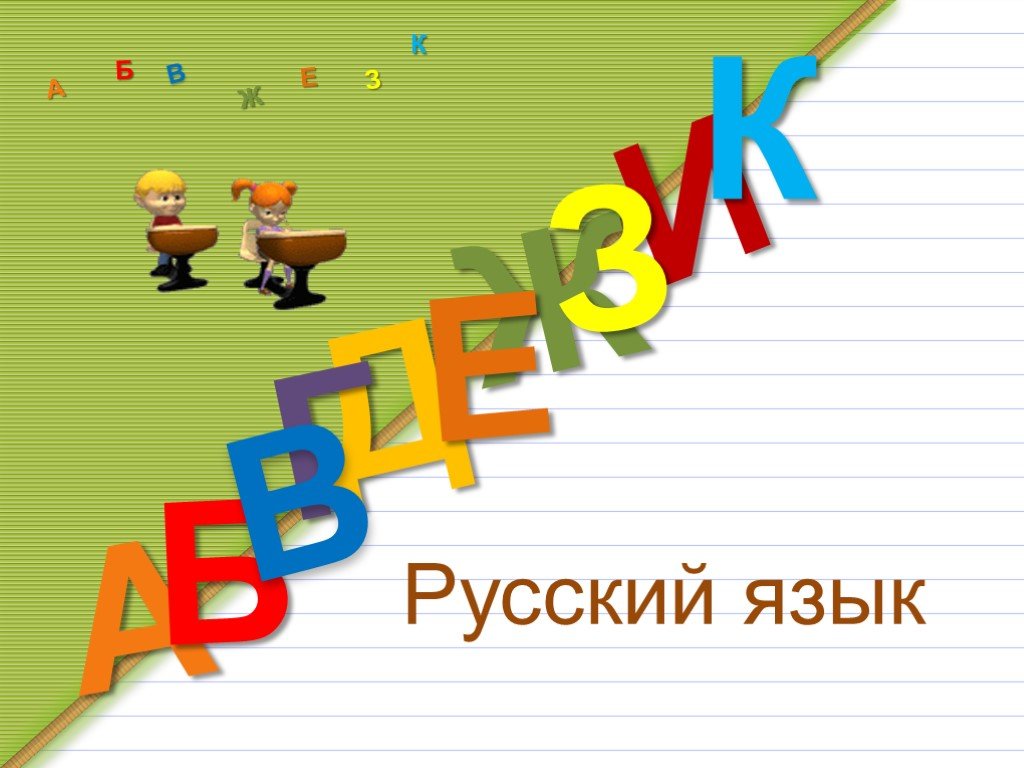 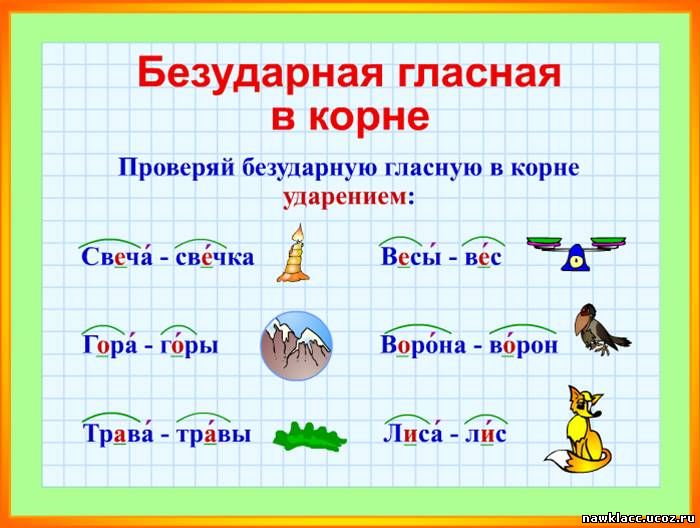 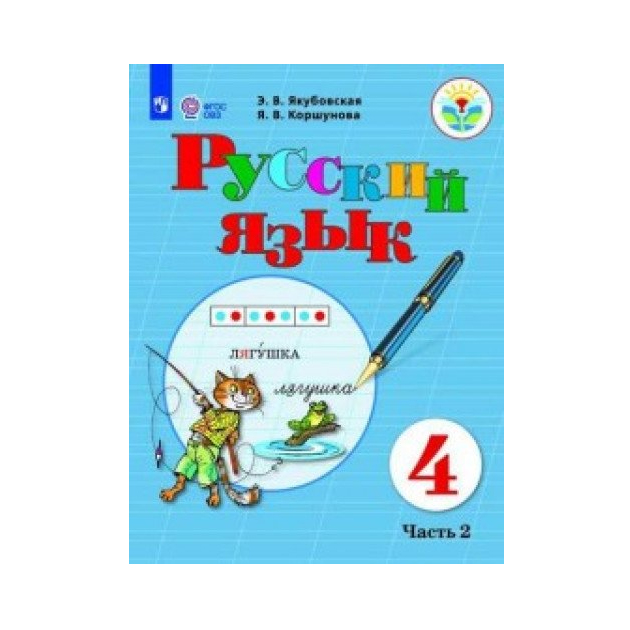 Стр.85 упр. 5.
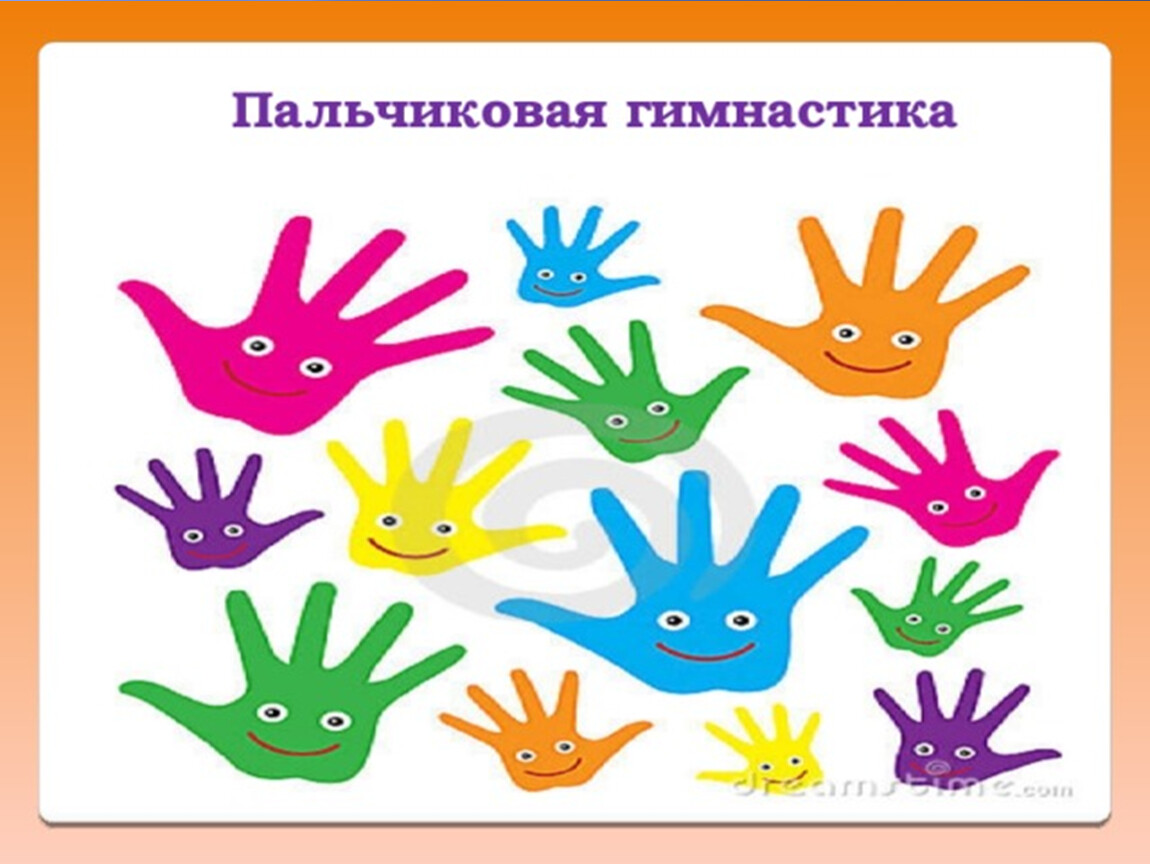 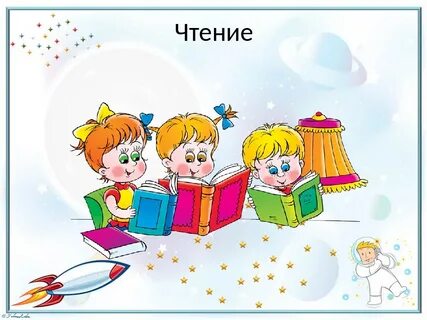 ЛИВЕНЬ
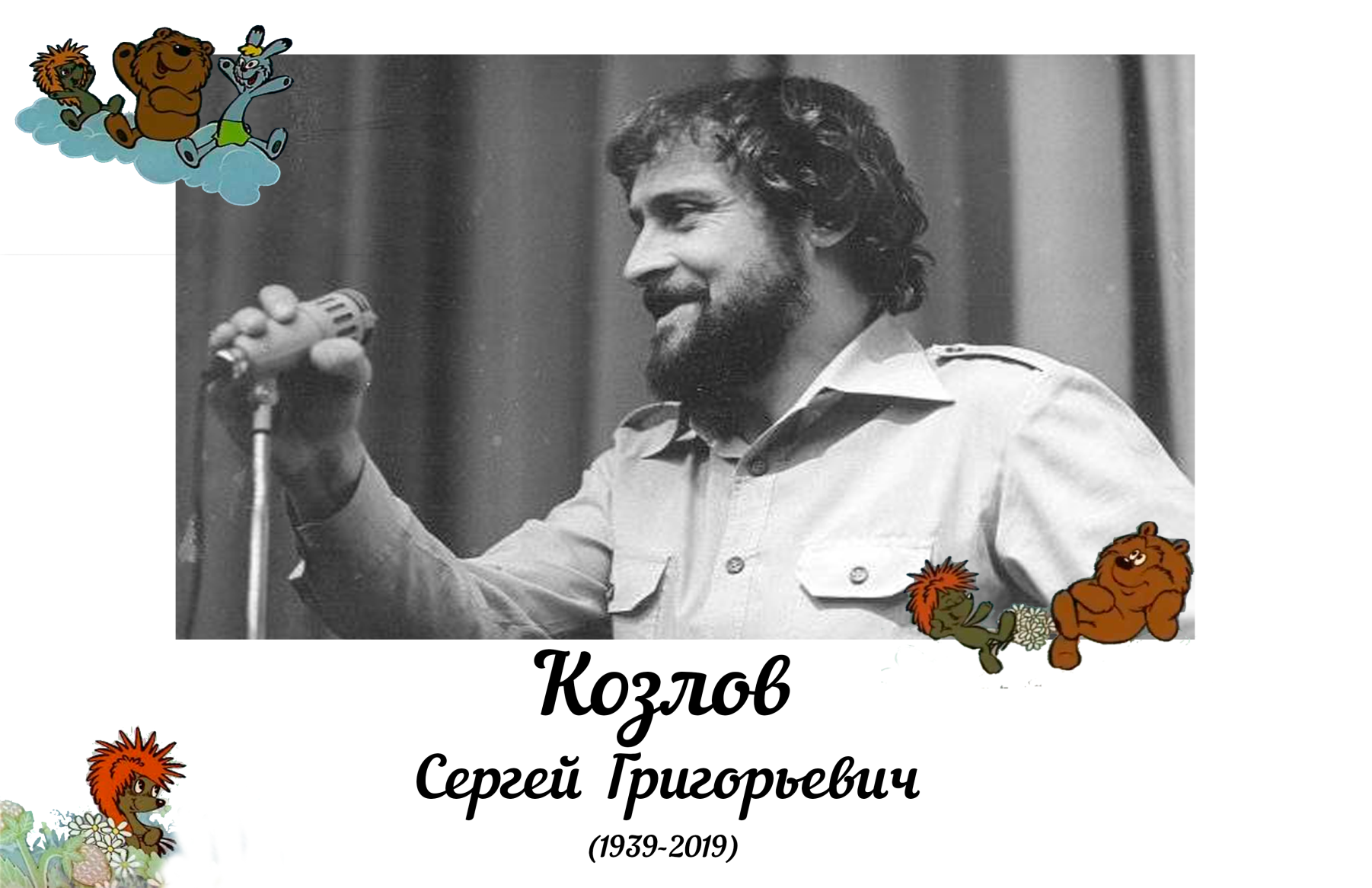 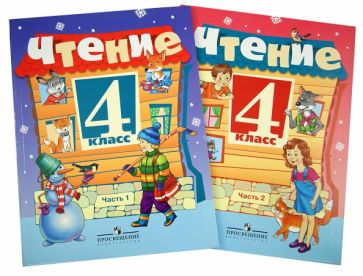 Стр.92-93






  Стр.
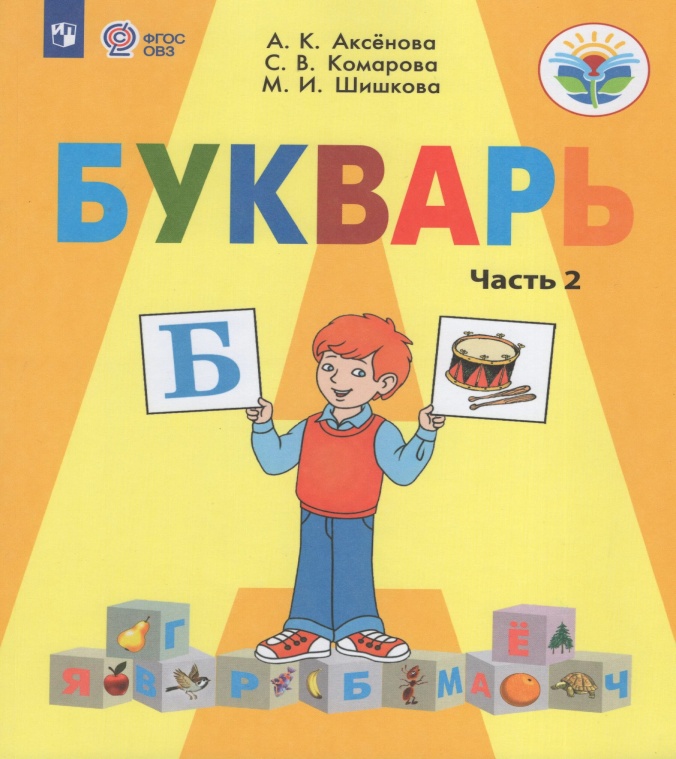 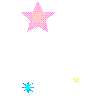 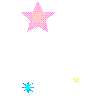 Молодцы!
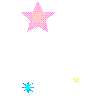 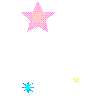